資22A
クレジットカードの使い方（店頭編）
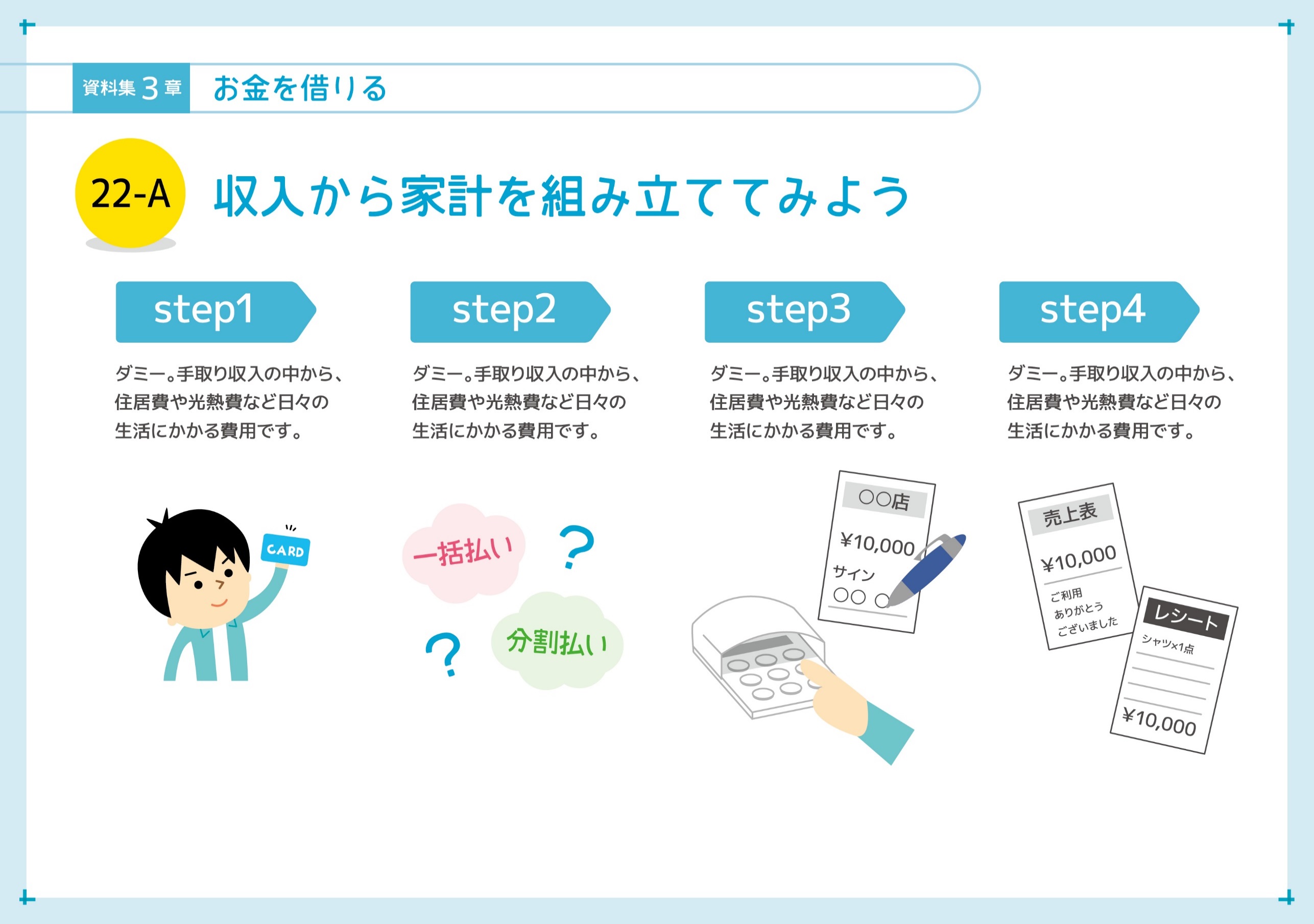 カードを出す
支払い方法を選択
暗証番号の入力、
またはサインをする
レシートと、
利用控えをもらう
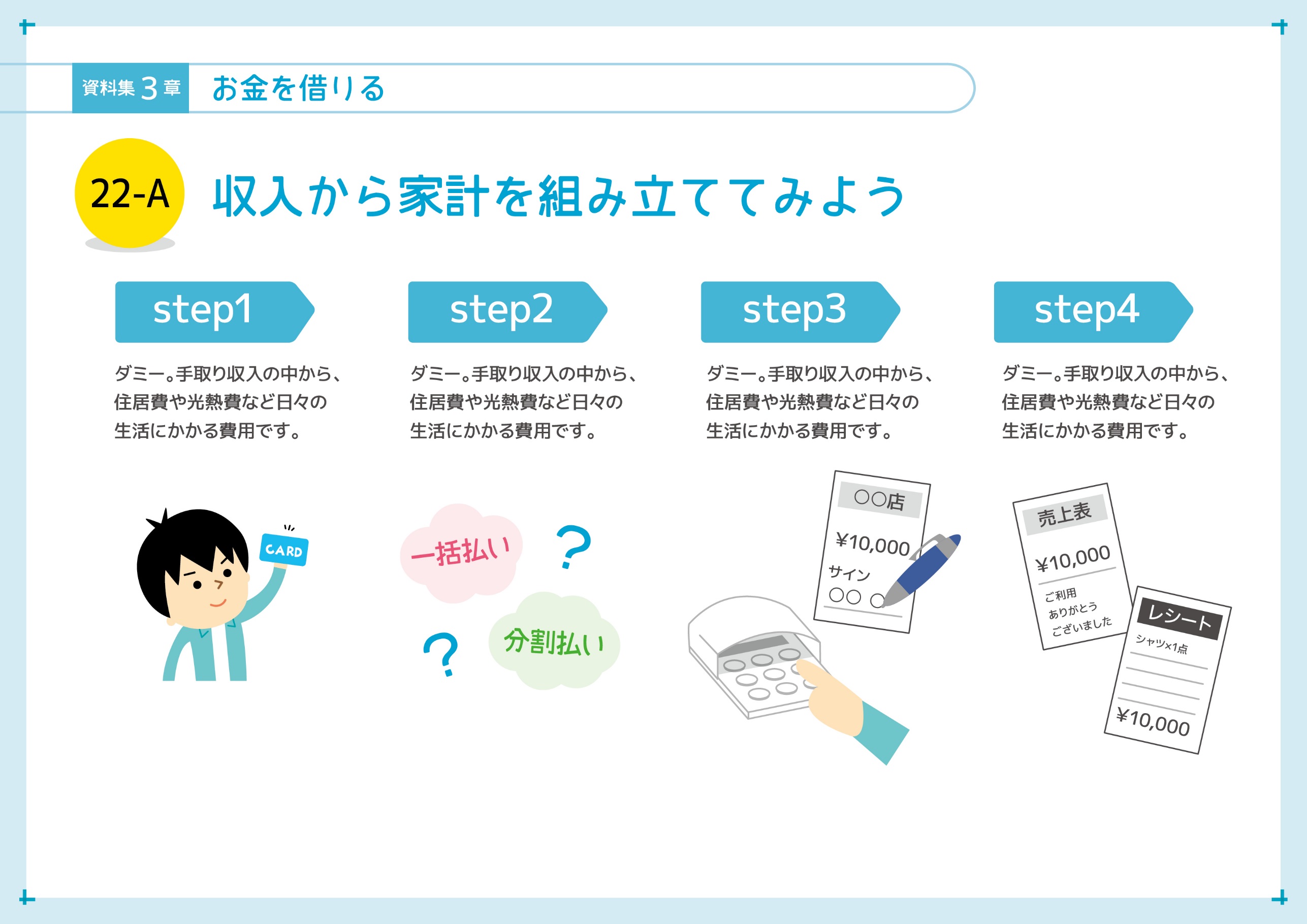